27-29 August 2024
www.flextechchair.org/HSI2024/where.html
1
27-29 August 2024
www.flextechchair.org/HSI2024/where.html
2
27-29 August 2024
www.flextechchair.org/HSI2024/where.html
3
27-29 August 2024
www.flextechchair.org/HSI2024/where.html
4
1
2
3
4
5
Enter your title here
Enter your title here
Enter your title here
Enter your title here
Enter your title here
27-29 August 2024
www.flextechchair.org/HSI2024/where.html
5
This is a sample text. You can replace Enter your text here.
This is a sample text. You can replace Enter your text here.
72%
35%
This is a sample text. You can replace Enter your text here.
This is a sample text. You can replace Enter your text here.
57%
82%
27-29 August 2024
www.flextechchair.org/HSI2024/where.html
6
This is a sample text. You can replace Enter your text here.
This is a sample text. You can replace Enter your text here.
This is a sample text. You can replace Enter your text here.
This is a sample text. You can replace Enter your text here.
27-29 August 2024
www.flextechchair.org/HSI2024/where.html
7
Enter your 
text here
This is a sample text. Enter your text here
Enter your 
text here
This is a sample text. You can replace this text. Enter your text here. This is a sample text. You can replace this text. Enter your text here
This is a sample text. Enter your text here
Enter your 
text here
This is a sample text. Enter your text here
56%
Enter your text here
Enter your 
text here
This is a sample text. Enter your text here
27-29 August 2024
www.flextechchair.org/HSI2024/where.html
8
This is a sample text. You can replace this text. Enter your text here. This is a sample text. You can replace this text. Enter your text here
This is a sample text. 
Enter your text here
This is a sample text. 
Enter your text here
This is a sample text. 
Enter your text here
Enter Text Here
This is a sample text. 
Enter your text here
This is a sample text. 
Enter your text here
27-29 August 2024
www.flextechchair.org/HSI2024/where.html
9
01
This is a sample text. You can replace this text. Enter your text here
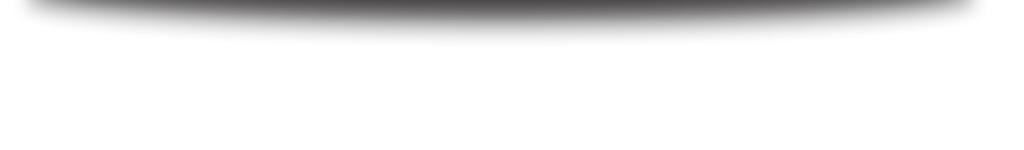 This is a sample text. You can replace this text. Enter your text here
02
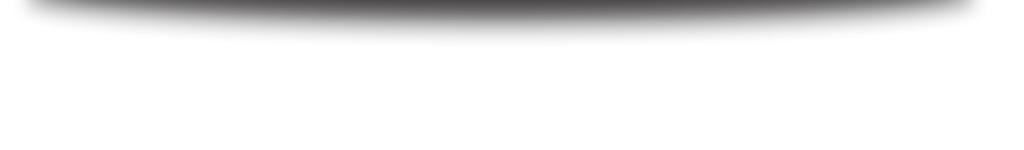 04
This is a sample text. You can replace this text. Enter your text here
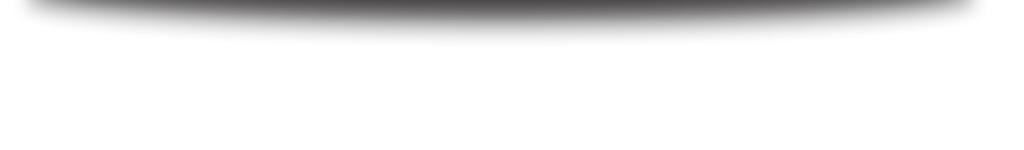 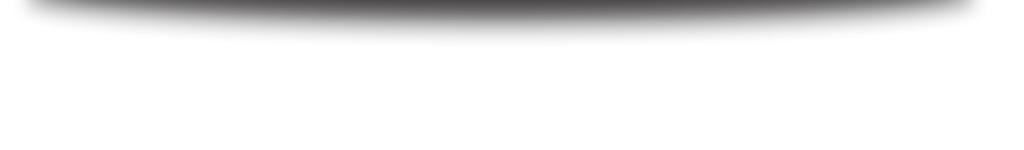 03
This is a sample text. You can replace this text. Enter your text here
27-29 August 2024
www.flextechchair.org/HSI2024/where.html
10
Section 01
Section 02
Section 03
Section 04
This is a sample text. You can replace this text. Enter your text here
27-29 August 2024
www.flextechchair.org/HSI2024/where.html
11
People 4
The People on Top
People 3
People 2
People 1
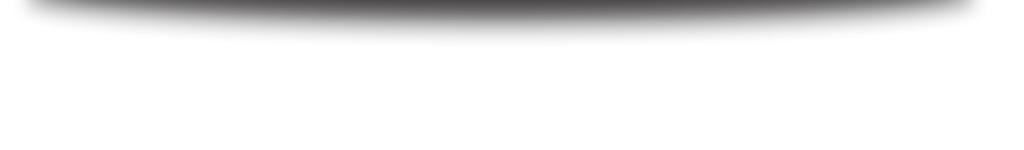 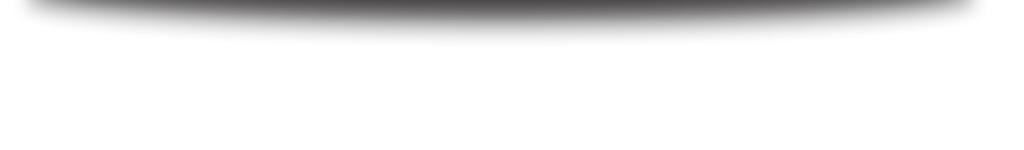 Enter your text here
Enter your text here
Enter your text here
Enter your text here
Enter your text here
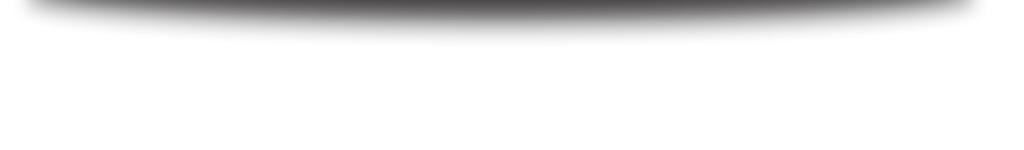 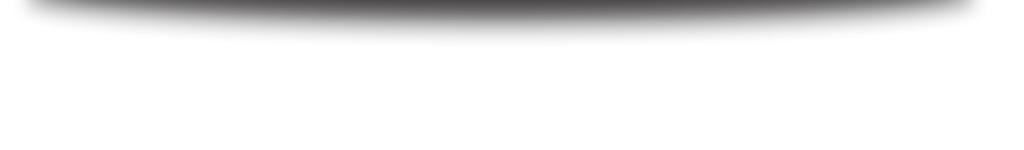 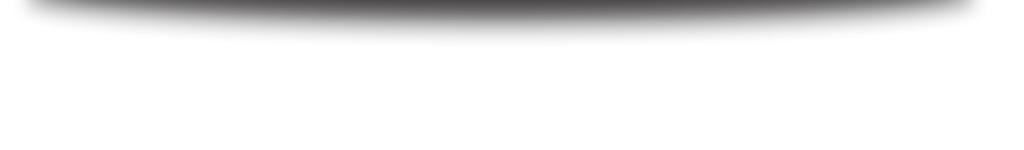 27-29 August 2024
www.flextechchair.org/HSI2024/where.html
12
This is a sample text. You can replace this text. Enter your text here.
Level 5
This is a sample text. Enter Your text Here
Level 4
This is a sample text. Enter Your text Here
Level 3
This is a sample text. Enter Your text Here
Level 2
This is a sample text. Enter Your text Here
Level 1
This is a sample text. Enter Your text Here
27-29 August 2024
www.flextechchair.org/HSI2024/where.html
13
This is a sample text. You can replace this text. Enter your text here.
90%
This is a sample text. Enter Your text Here
20%
This is a sample text. Enter Your text Here
50%
86%
This is a sample text. Enter Your text Here
This is a sample text. Enter Your text Here
27-29 August 2024
www.flextechchair.org/HSI2024/where.html
14
This is a sample text. Enter Your text Here
This is a sample text. You can replace this text. Enter Your text Here
This is a sample text. You can replace this text. Enter Your text Here
This is a sample text. Enter Your text Here
This is a sample text. Enter Your text Here
This is a sample text. You can replace this text. Enter Your text Here
27-29 August 2024
www.flextechchair.org/HSI2024/where.html
15
This is a sample text. You can replace this text. Enter your text here.
1
This is a sample text. Enter Your text Here
Enter Your text Here
This is a sample text. Enter Your text Here
Enter Your text Here
This is a sample text. Enter Your text Here
This is a sample text. Enter Your text Here
2
This is a sample text. Enter Your text Here
Enter Your text Here
This is a sample text. Enter Your text Here
3
27-29 August 2024
www.flextechchair.org/HSI2024/where.html
16
Sample text
Sample text
This is a sample text.
Insert your desired text here.
This is a sample text.
Insert your desired text here.
Sample text
Sample text
This is a sample text.
Insert your desired text here.
This is a sample text.
Insert your desired text here.
27-29 August 2024
www.flextechchair.org/HSI2024/where.html
17
Sample text
This is a sample text.
Insert your desired text here.
Sample text
Sample text
This is a sample text.
Insert your desired text here.
This is a sample text.
Insert your desired text here.
Sample text
Sample text
This is a sample text.
Insert your desired text here.
This is a sample text.
Insert your desired text here.
27-29 August 2024
www.flextechchair.org/HSI2024/where.html
18
This is a sample text.
Insert your desired text here.
01
Sample text
This is a sample text.
Insert your desired text here.
02
Sample text
This is a sample text.
Insert your desired text here.
03
Sample text
Sample text
This is a sample text.
Insert your desired text here.
04
Sample text
This is a sample text.
Insert your desired
text here.
This is a sample text.
Insert your desired text here.
05
Sample text
This is a sample text.
Insert your desired text here.
06
Sample text
This is a sample text.
Insert your desired text here.
07
Sample text
27-29 August 2024
www.flextechchair.org/HSI2024/where.html
19
Sample text
Sample text
Sample text
This is a sample text.
Insert your desired text here.
This is a sample text.
Insert your desired text here.
This is a sample text.
Insert your desired text here.
Sample text
Sample text
Sample text
This is a sample text.
Insert your desired text here.
This is a sample text.
Insert your desired text here.
This is a sample text.
Insert your desired text here.
27-29 August 2024
www.flextechchair.org/HSI2024/where.html
20
OPTION 2
OPTION 4
This is a sample text. Insert your desired text here.
This is a sample text. Insert your desired text here.
This is a sample text. Insert your desired text here.
2016
2018
2020
2017
2019
This is a sample text. Insert your desired text here.
This is a sample text. Insert your desired text here.
OPTION 1
OPTION 3
OPTION 5
27-29 August 2024
www.flextechchair.org/HSI2024/where.html
21
www.flextechchair.org/HSI2024/where.html